Reverse Modal Shift ?
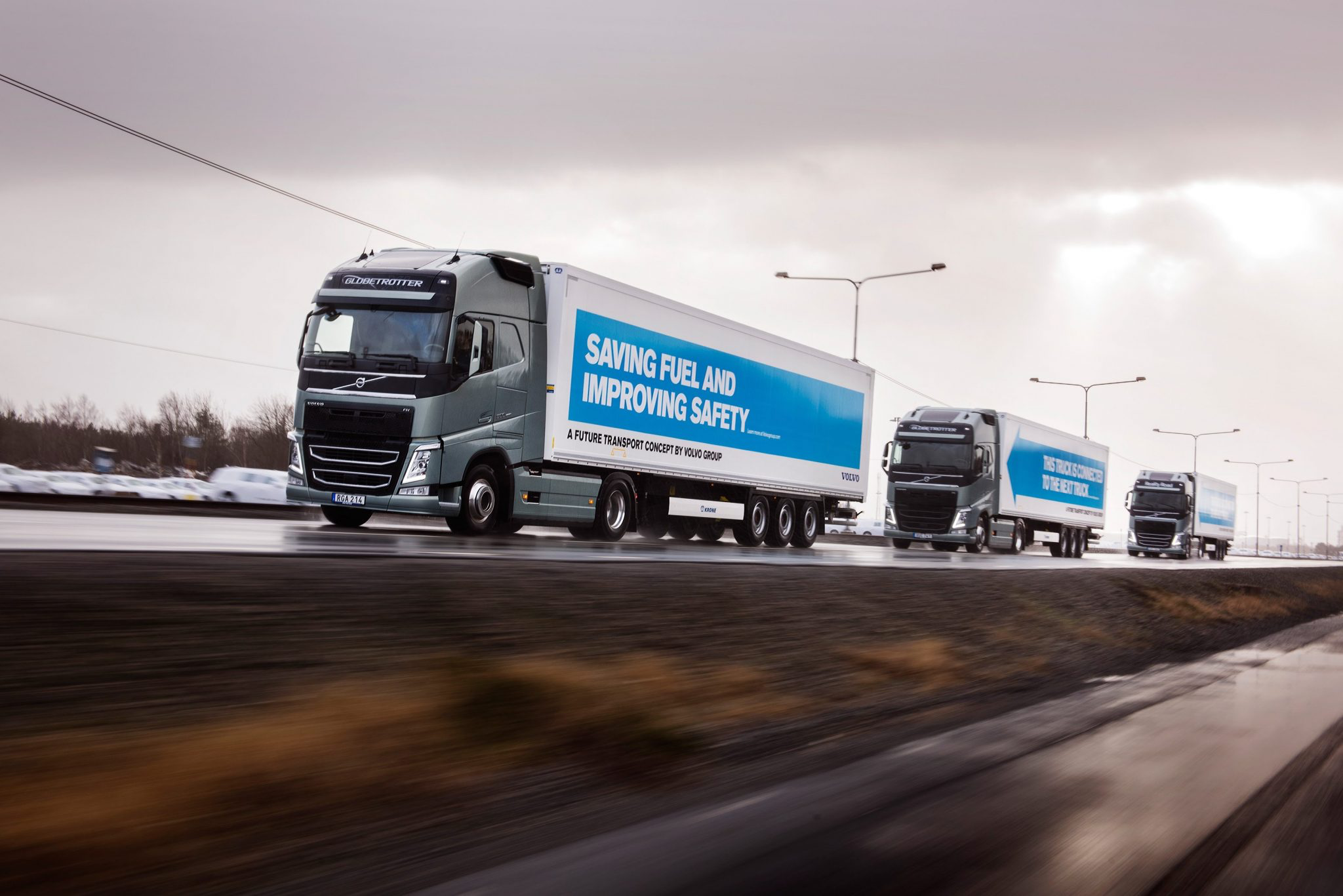 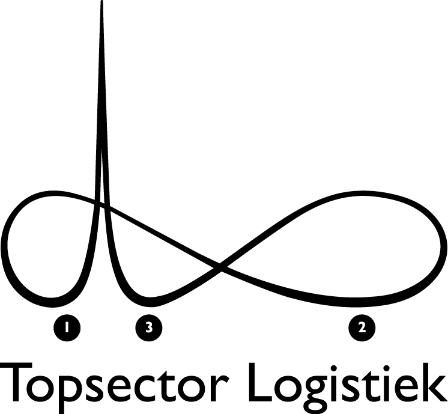 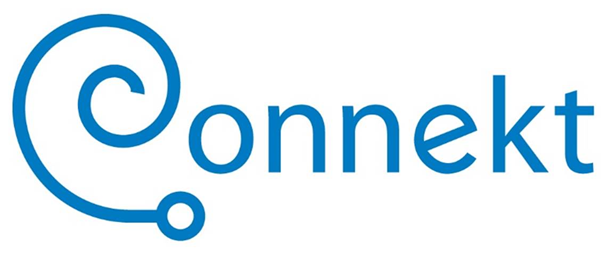 Achterland                                         BiVa/Rail
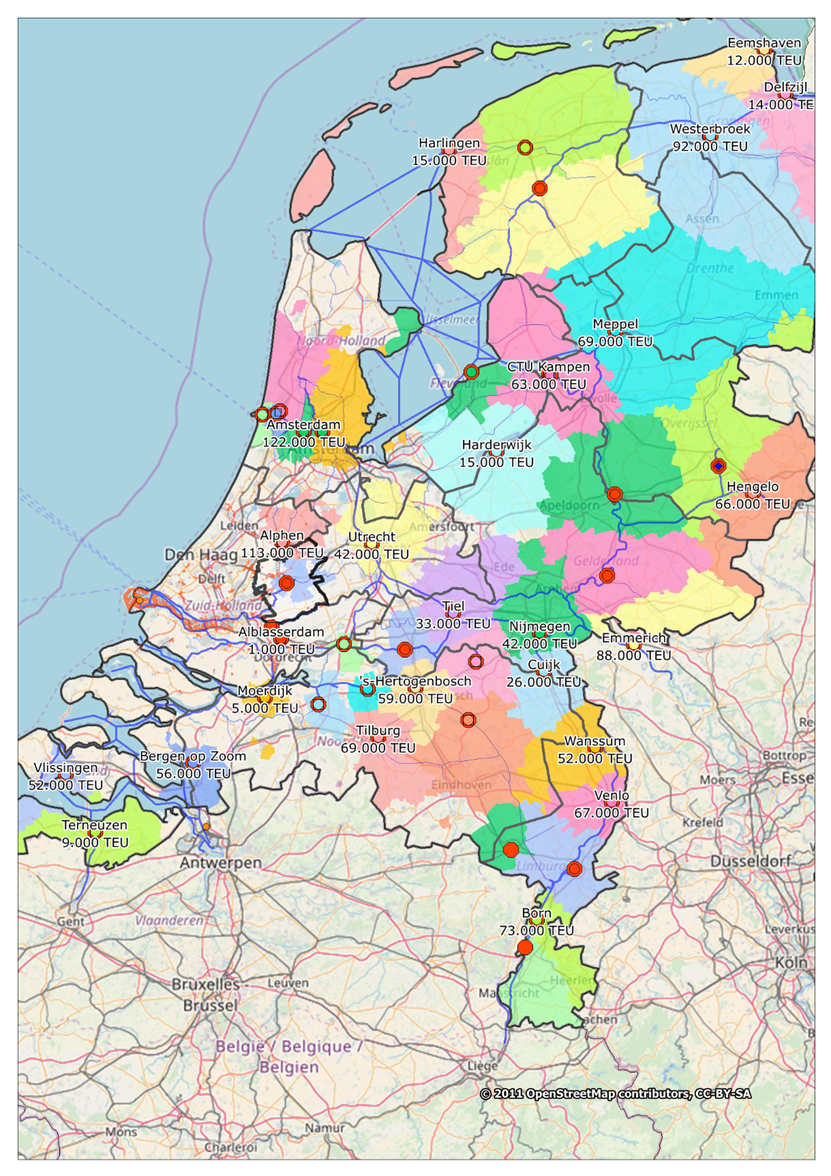 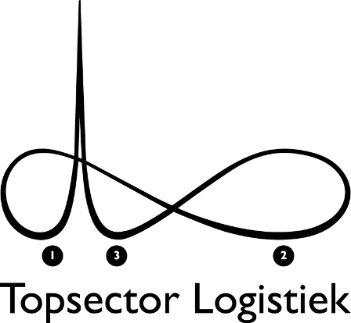 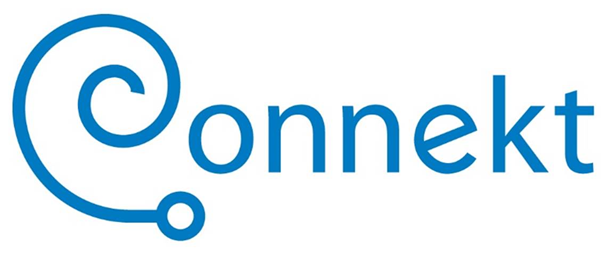 Achterland Containers BiVa/Rail
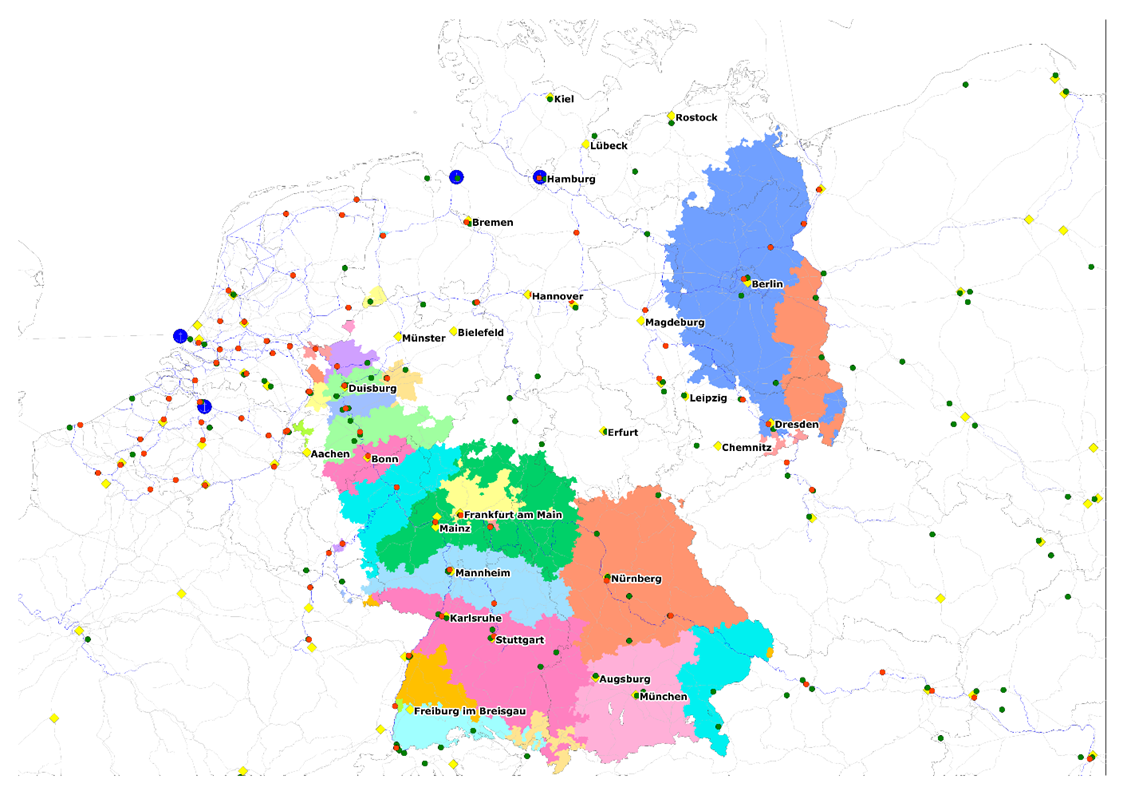 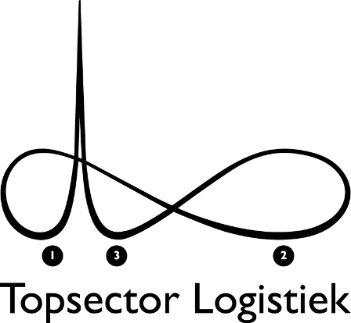 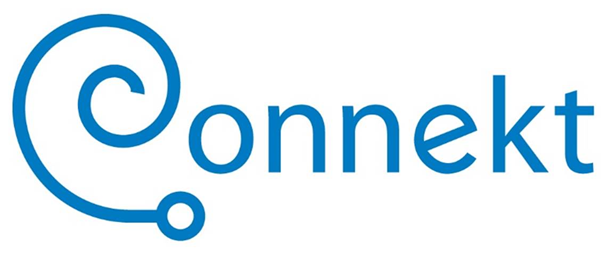 Trends
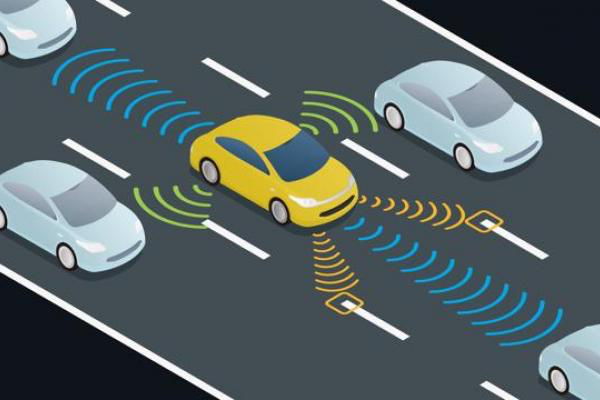 Grote investeringen in verdergaande automatisering wegvervoer, platooning, autonoom rijden, schaarste personeel

Versnelling reductie uitstoot wegvervoer (Maut-> Biobrandstoffen, nabehandeling AdBlue, Euro 6/7)

Toenemende druk op concrete reducties uitstoot logistiek

Druk op logistieke keten om snellere variaties in consumentenvraag te volgen
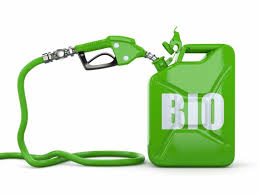 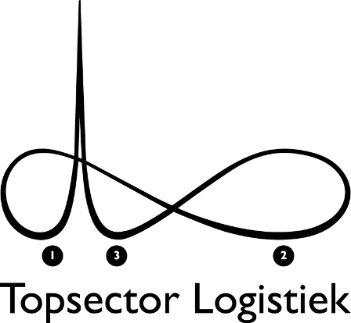 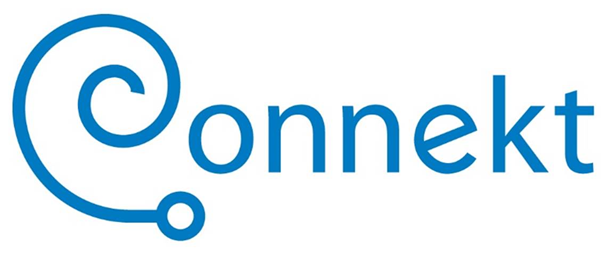 Beslissingen over ladingsstromen
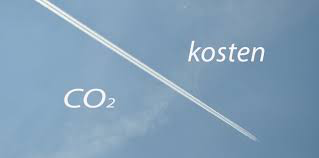 Kosten én uitstoot als afweging


Tijd: voorspelbaarheid steeds belangrijker
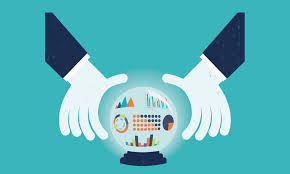 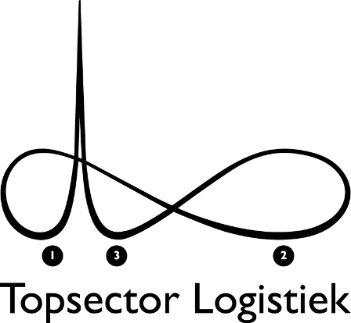 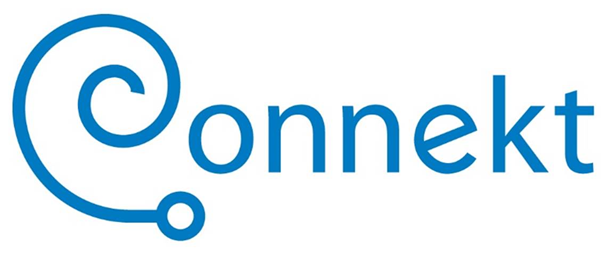 Alternatieve ladingsstromen?
Afval?
Beperkt volume, afnemende capaciteit verbranding

Bouw?
Bulk?
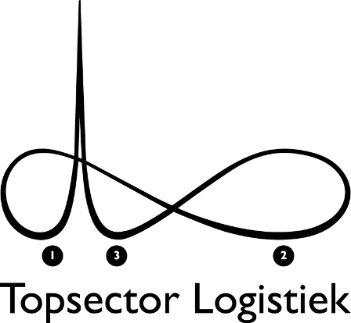 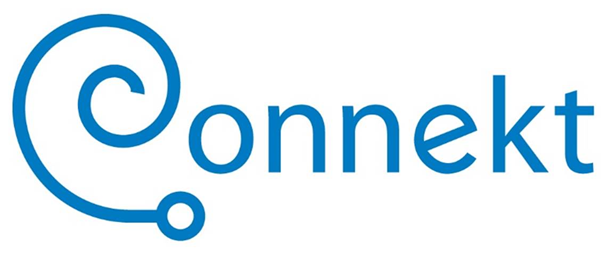